1. Jahrgang
Vorstellung W. Holzheu
2
Werner Holzheu
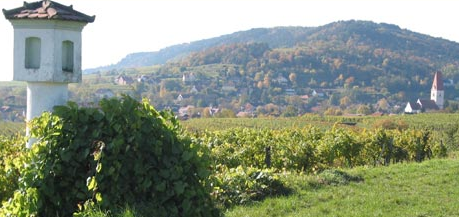 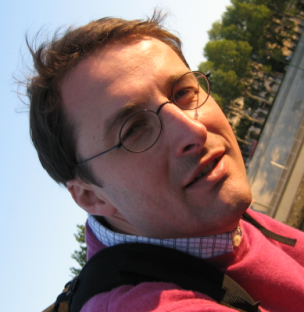 Herkunft: 
Niederösterreich, Nußdorf, Traisental
derzeit lebend in Wien

verheiratet

Eltern: Unternehmer Familienbetrieb – Landmaschinen, Weinbau, 4 Kinder

Vielfältige Interessen:
Natur & Berge
Sport
Musik
Reisen & Sprachen
Wissen & Bücher
3
Ausbildung
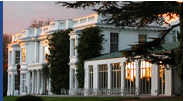 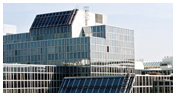 Wirtschaftsuniversität Wien
2009-2012 Masters WIPAED
1998-1996 BWL
Henley Management College, Henley UK
1999-2003 MBA Strategic Management
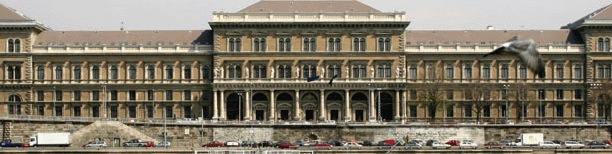 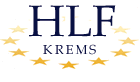 Corvinus University, Budapest, Hungary
1994-5 Transformation CEE
Diplomarbeit „Unternehmensbewertung
und Transformation in Ungarn“
Höhere Lehranstalt für Tourismus
1984-1989
4
Berufstätigkeit
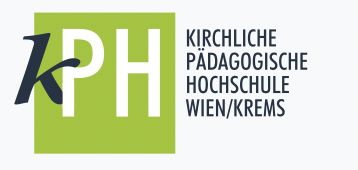 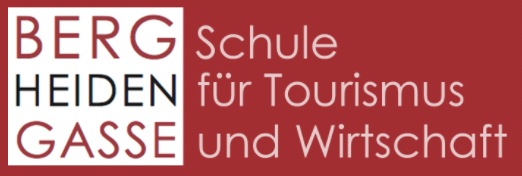 Seit 2017
Forschungstätigkeit
Fortbildung für LehrerInnen
Seit 2012 Lehrer für
Betriebswirtschaft
Rechnungswesen
Volkswirtschaft / Economics
21st Century Skills (Bereichsleitung)
Branche: Beratung: 1 Jahr
1992-1994 Unternehmensberatung für 
Klein- und Mittelbetriebe
Branche IT: 15 Jahren
Mgr. Global Financing CEE&Russland
Mgr. Business Operation Österreich
Mgr. Finanz & Pricing EMEA, Frankreich (Paris)
Mgr. Finanz Planung Österreich
Finanz & Planung & Steuern, Österreich, CEE
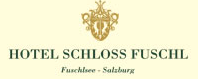 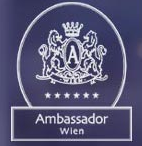 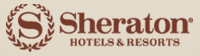 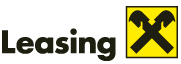 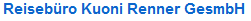 Branche: Banken & Leasing 3 Jahre
1996-7 Leasing & Steuern
1994-5 Kredit & Risikomanagement, 
Österreich, Ungarn (Budapest)
Flugtouristik Österreich
Branche: Tourismus: 2 Jahre
1989-1991 Reiseveranstaltung
5
Danke!ich freu mich auf einetolle  zeit mit Euch!
6
Kleines Forschungsprojekt
Wer bin ich?
Was will ich werden? 
Warum?
Unter RWCO stell ich mir vor ...
Unterricht finde ich gut, wenn...
Unterricht finde ich nicht gut, wenn...
Das mag ich:
Das mag ich nicht: